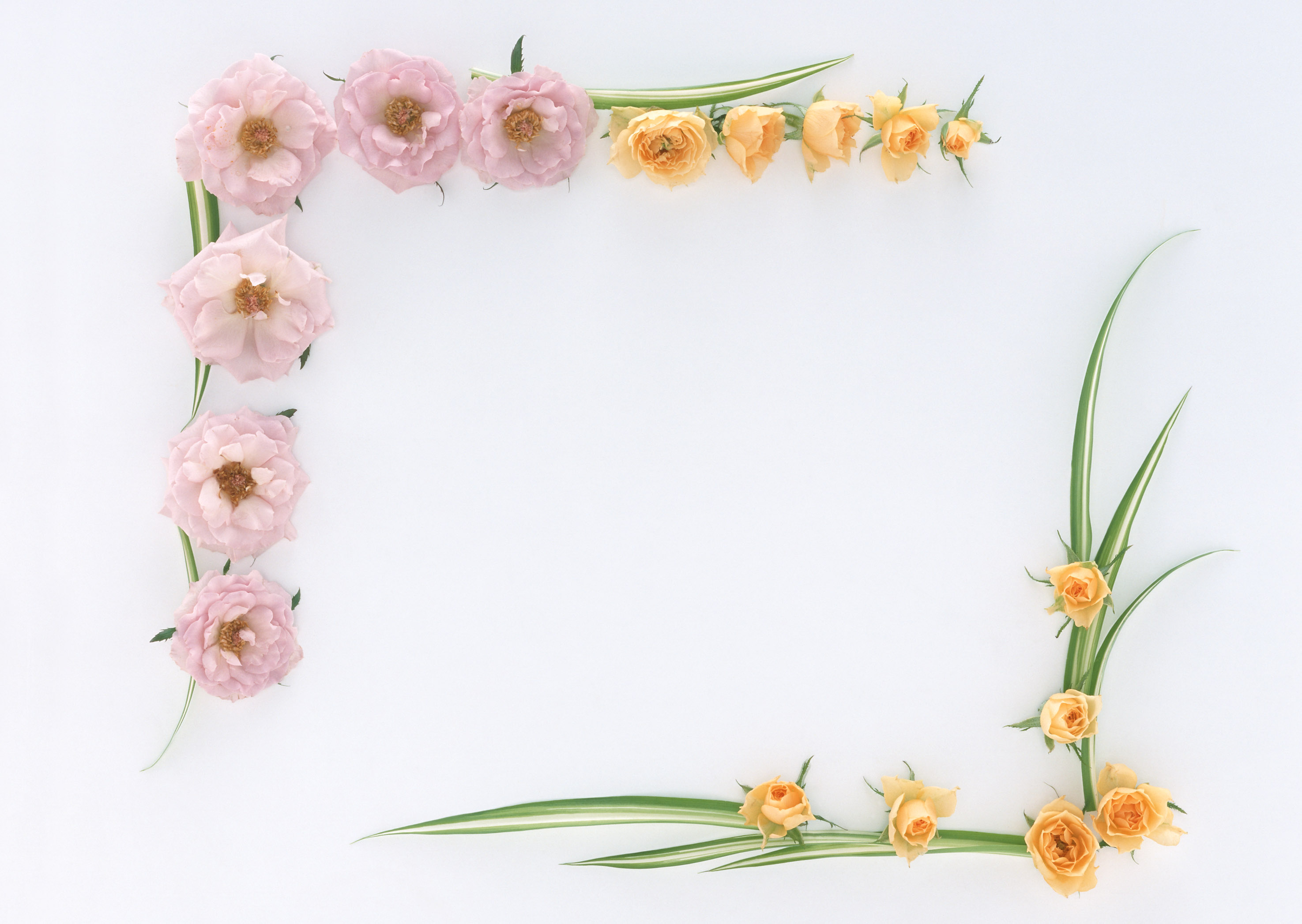 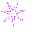 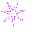 Thứ hai ngày 6 tháng 2 năm 2023
Toán
Rút gọn phân số
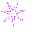 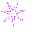 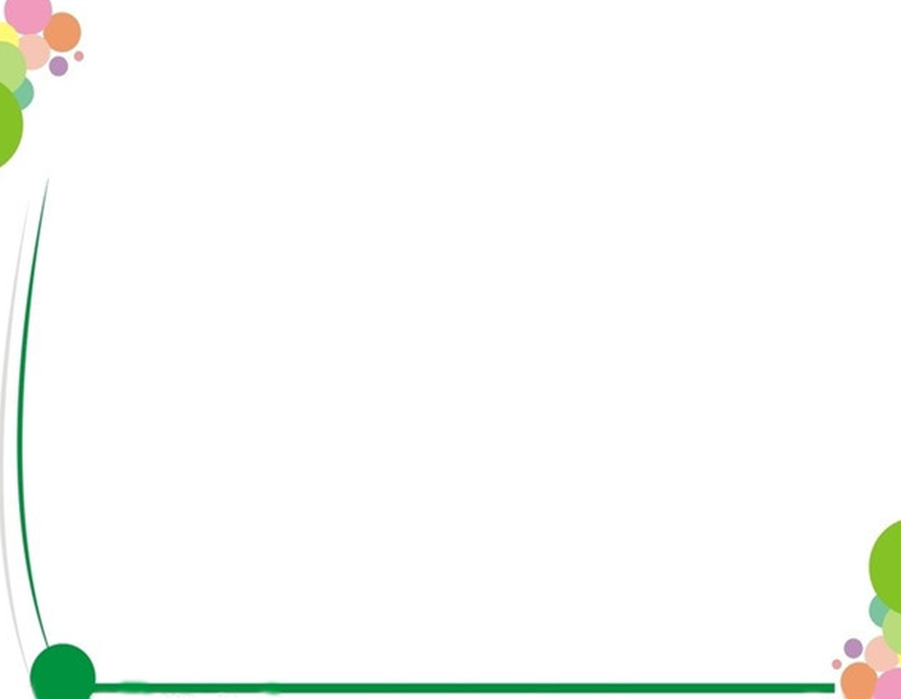 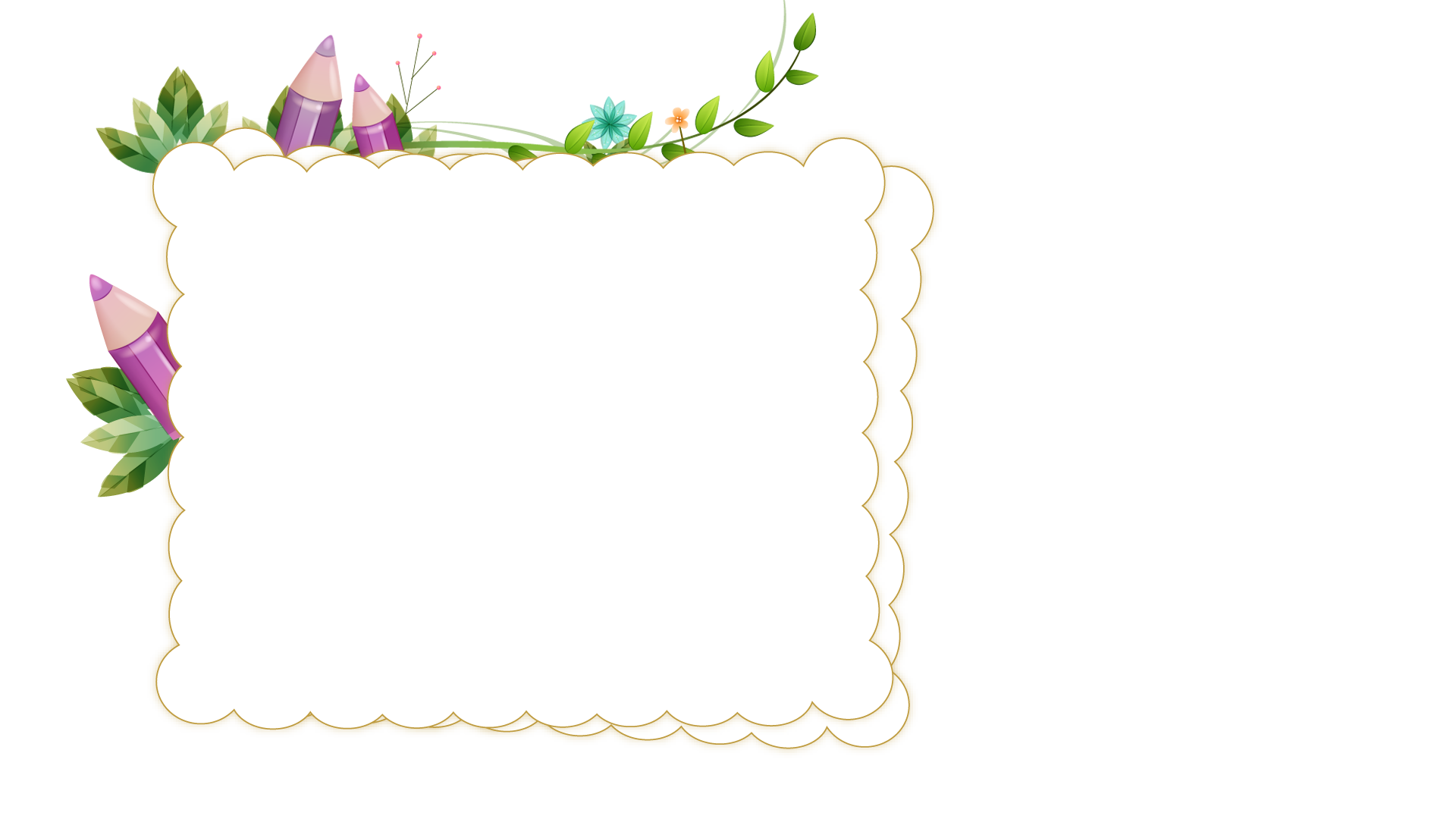 Khởi động
- Viết số thích hợp vào ô trống:
4
8
=
6
12
- Tìm  phân số bằng phân số         nhưng có tử số và mẫu số bé hơn.
=
=
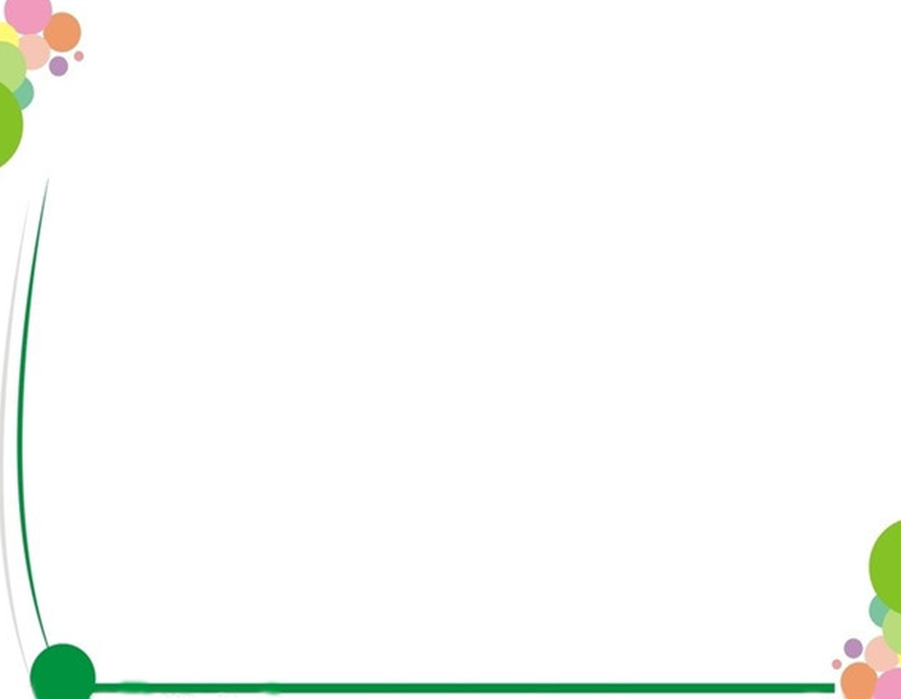 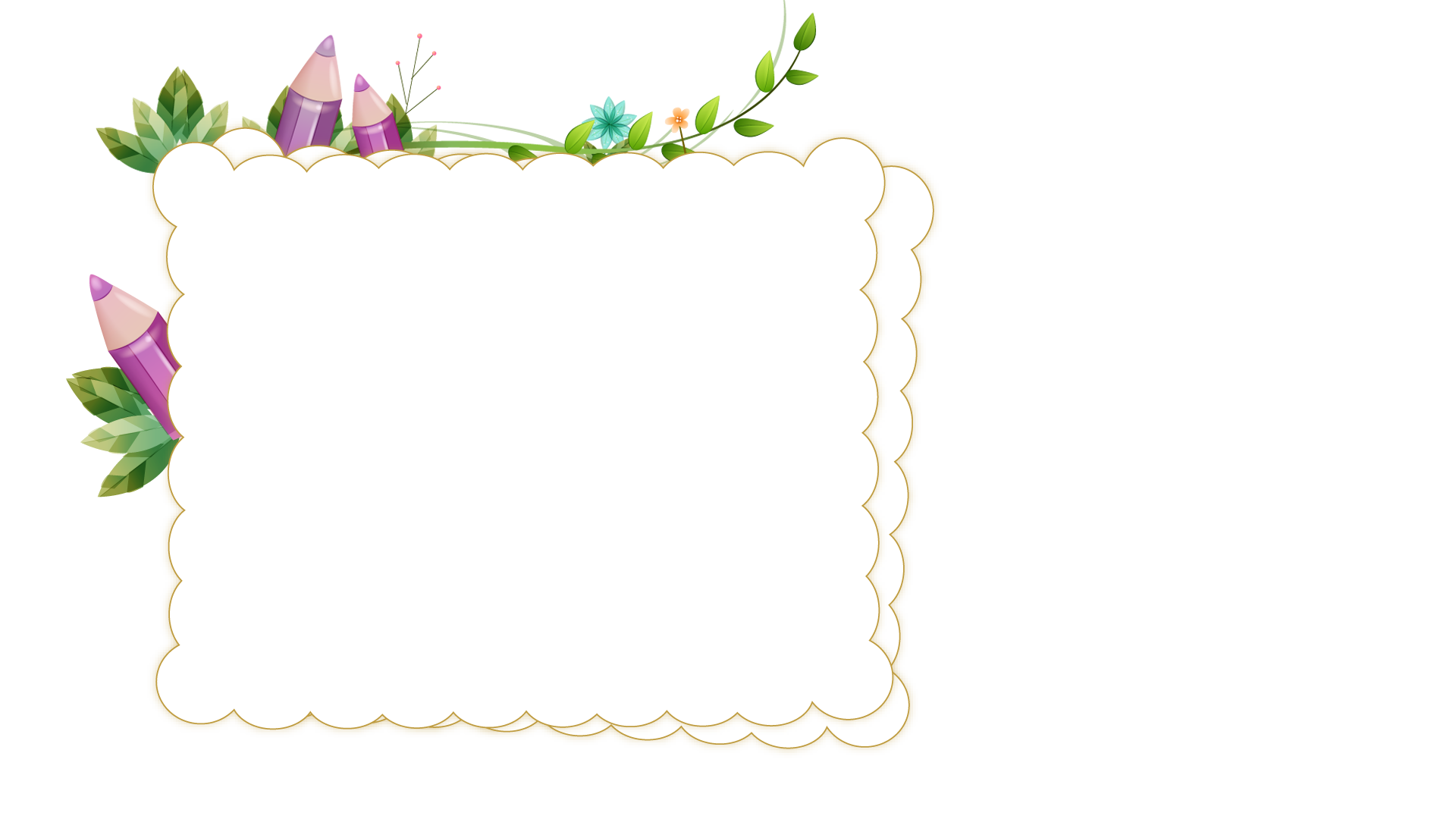 Khám phá
Rút gọn phân số
1. Nhận xét
- Tìm  phân số bằng phân số         nhưng có tử số và mẫu số bé hơn.
2
10
=
Vậy
=
=
3
15
Nhận xét: Có thể rút gọn phân số để được một phân số có tử số và mẫu số bé đi mà phân số mới vẫn bằng phân số đã cho.
2. Cách rút gọn phân số
Ví dụ 1: Rút gọn phân số
=
=
* Phân số tối giản là phân số có tử và mẫu số không cùng chia hết cho cùng một số tự nhiên nào lớn hơn 1.
2. Cách rút gọn phân số
Ví dụ 2 : Rút gọn phân số
18
18 : 2
9
9 : 9
1
Cách khác
=
=
=
=
54 : 2
27
27 : 9
54
3
18
18 : 18
1
=
=
54 : 18
54
3
Khi rút gọn phân số, có thể làm như sau:
* Xét xem tử số và mẫu số có cùng chia hết cho số  tự nhiên nào lớn hơn 1.
*Chia tử số và mẫu số cho số đó.
*Cứ làm như thế cho đến khi nhận được phân số tối giản.
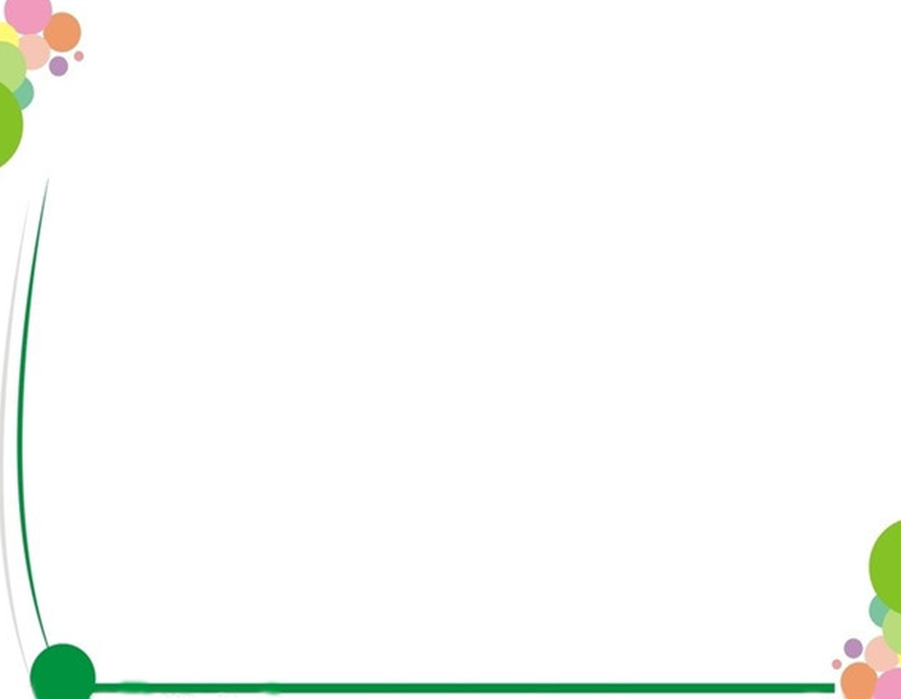 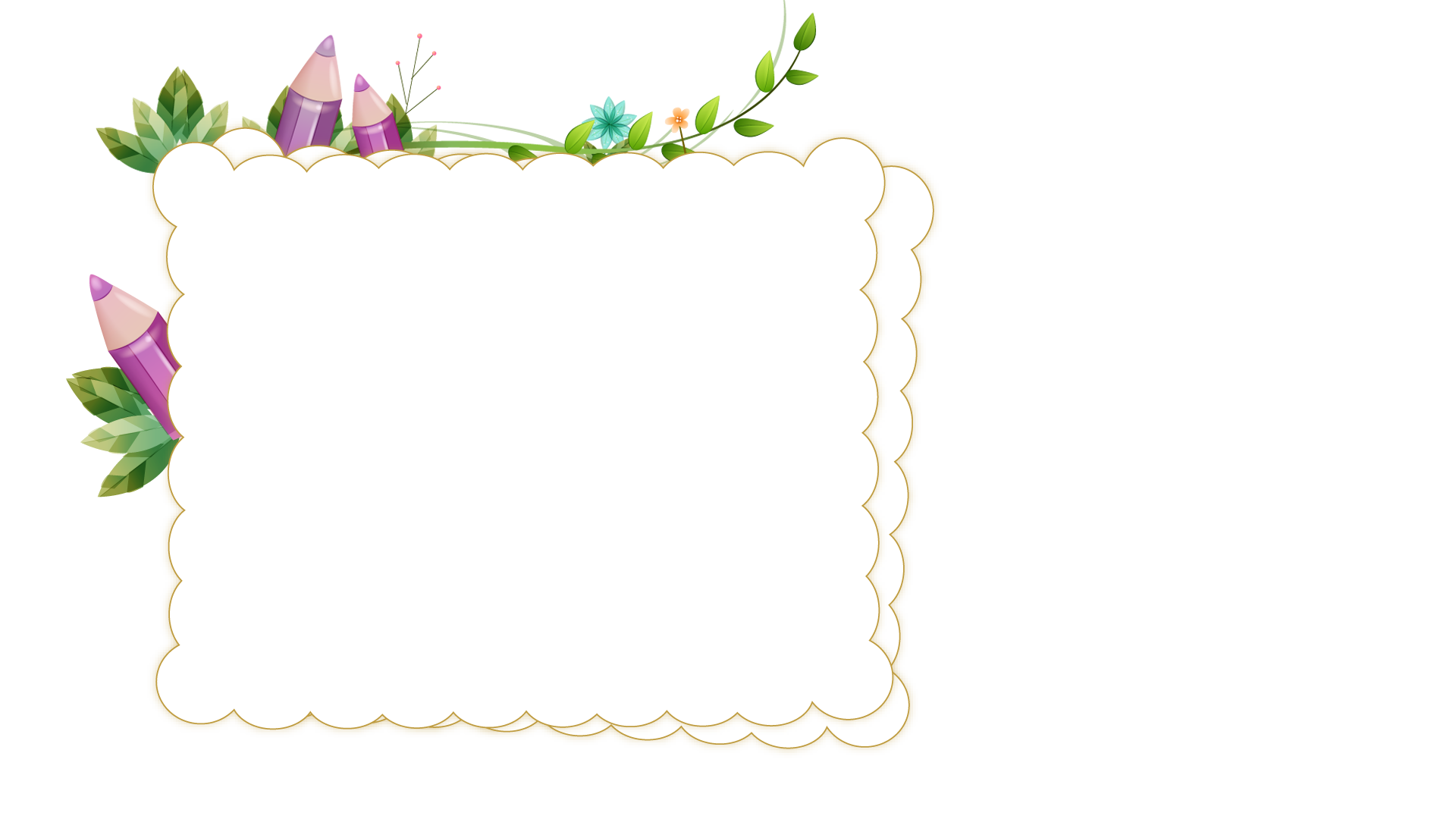 Luyện tập, thực hành
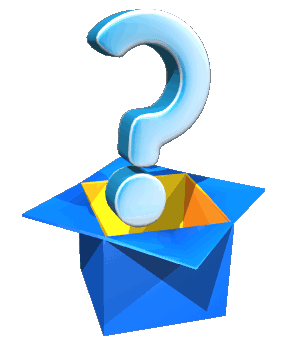 Bài 1:  Rút gọn các phân số:
a)
Bài 1:  Rút gọn các phân số:
a)
;
;
;
Bài 1:  Rút gọn các phân số:
b)
Bài 2: Trong các phân số sau:
72
B
8
A
C
D
E
73
12
a) Phân số nào tối giản ? Vì sao ?
Phân số tối giản là:
Vì: Tử số và mẫu số của các phân số không cùng chia hết cho một số tự nhiên nào lớn hơn 1.
b) Phân số nào rút gọn được?  Hãy rút gọn phân số đó.
Bài 3: Viết số thích hợp vào ô trống:
9
=           =           =          .
4
36
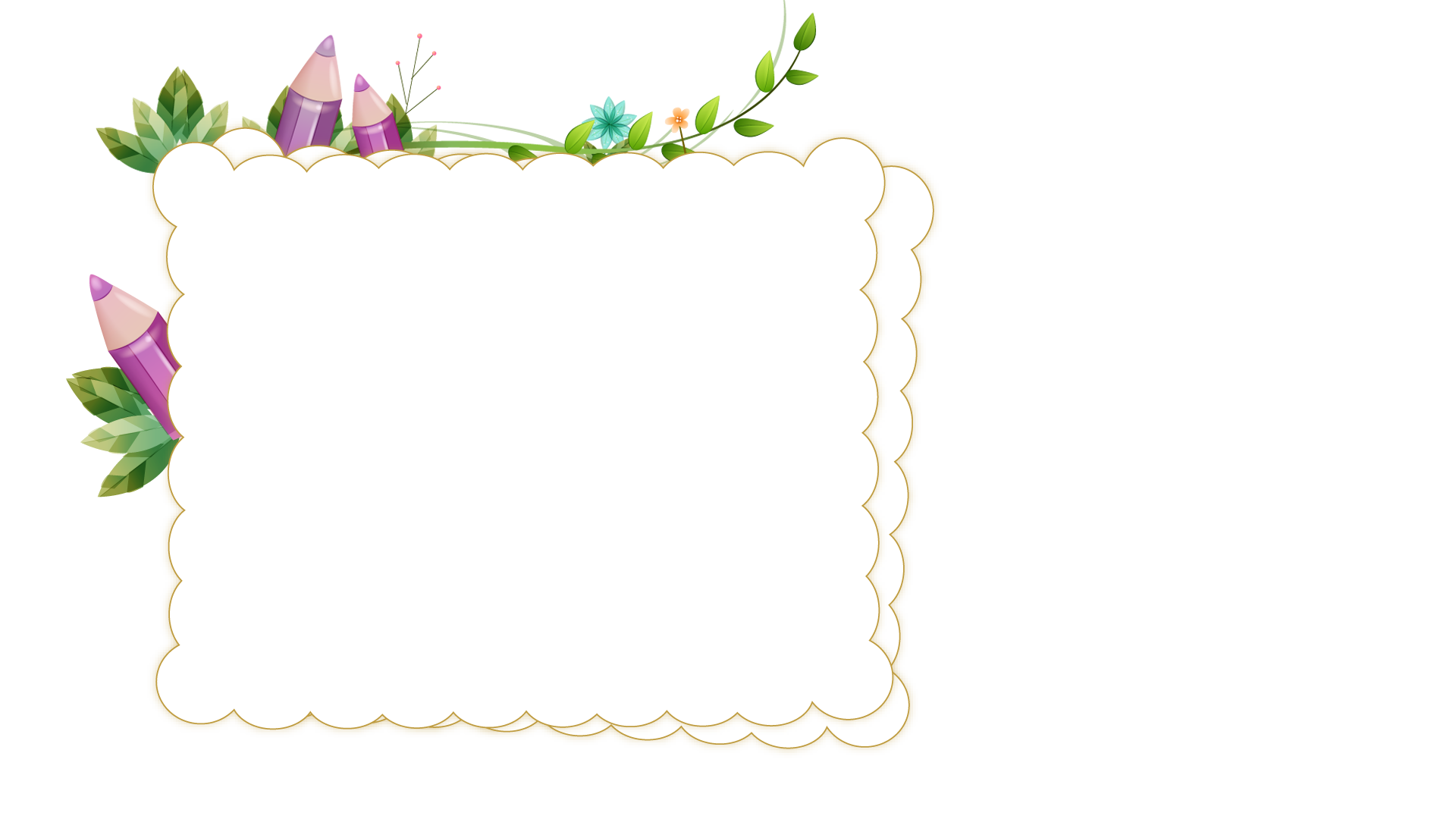 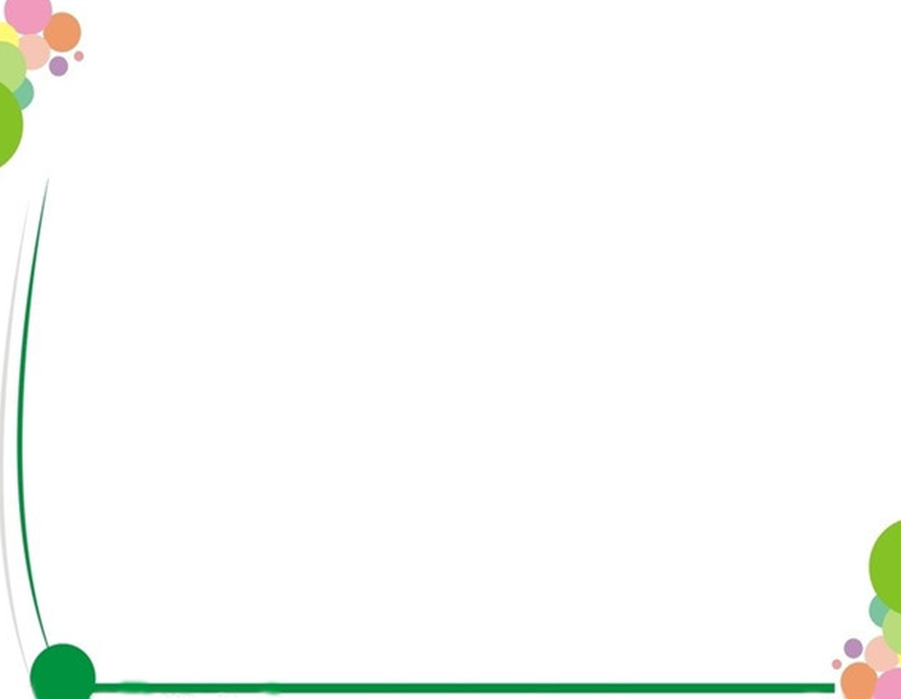 Vận dụng
54
72
Trò chơi: Ô cửa bí mật
4
3
2
1
27
3
?
9
=
=
=
?
?
36
4
12
36
48
Trò chơi: Ô cửa bí mật
4
3
2
1
?
3
18
6
=
=
=
8
?
4
24
?
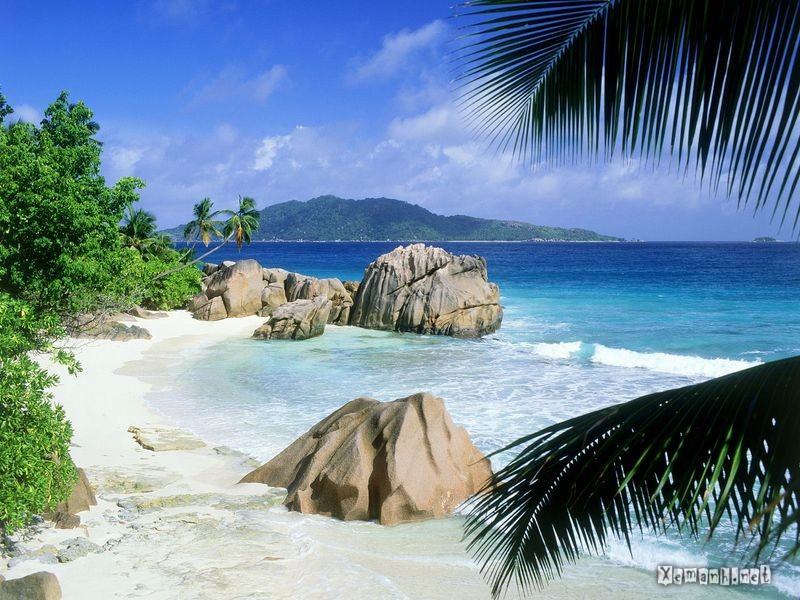 Giáo viên: Trần Công Hiến
Tạm biệt các em,
hẹn gặp lại!